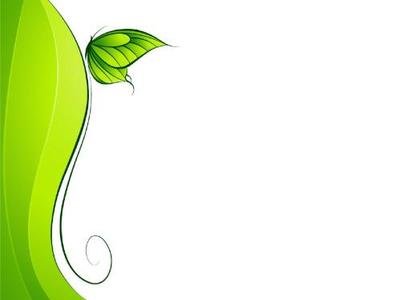 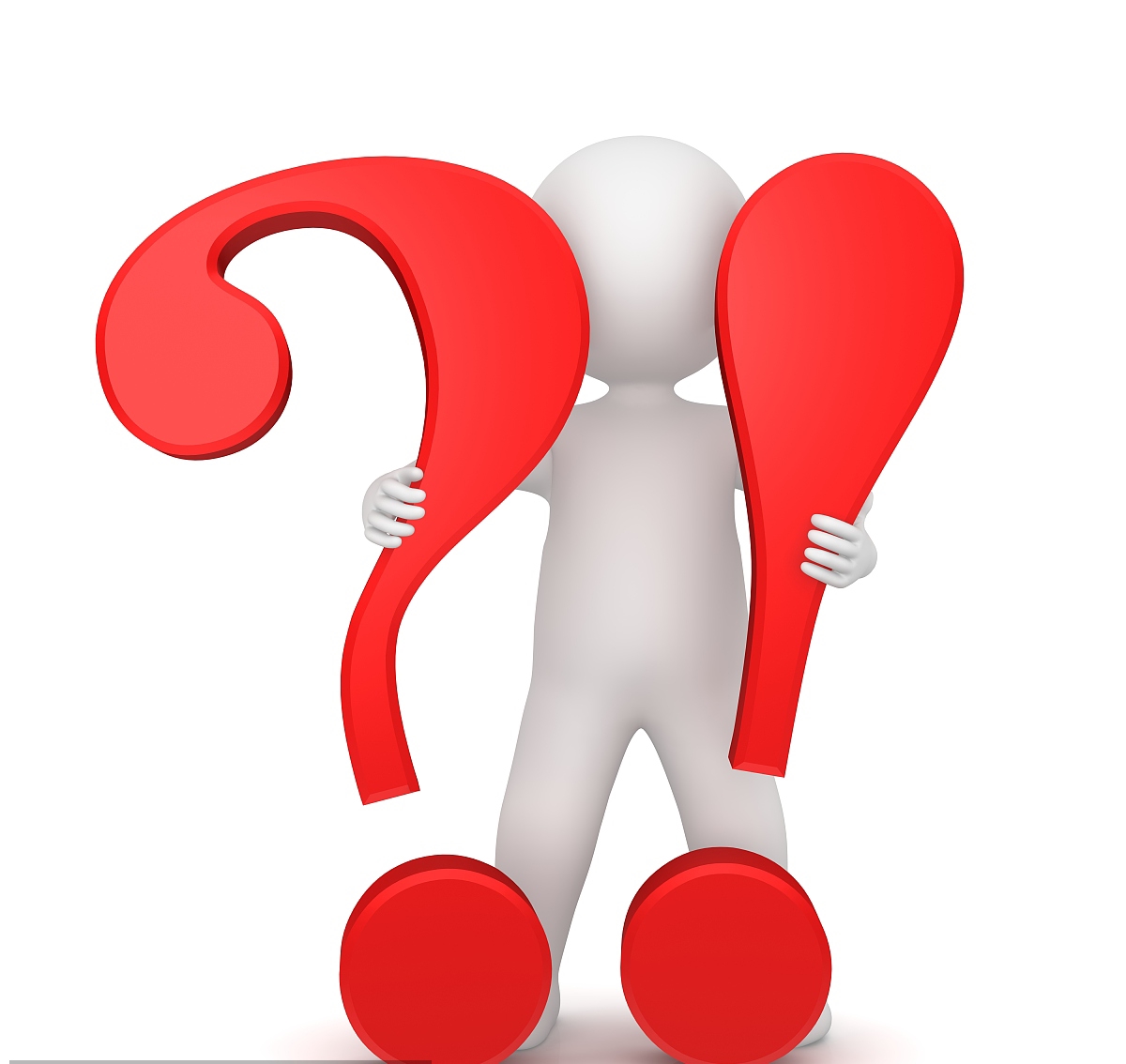 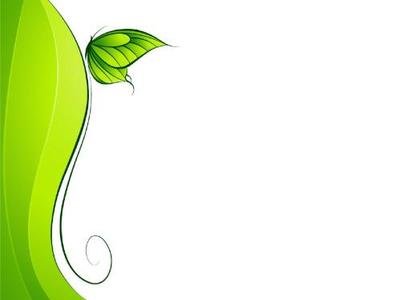 内容
写法
启示
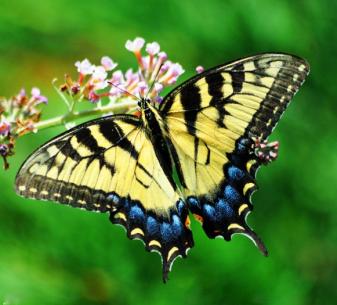 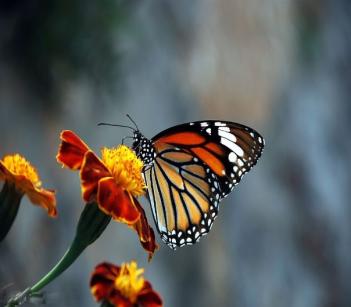 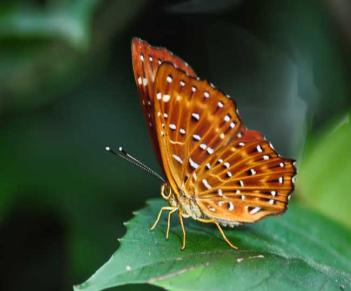 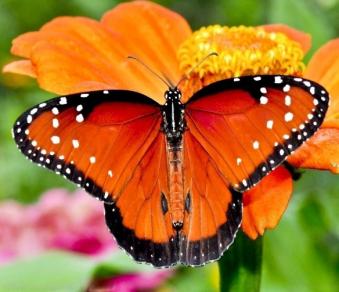 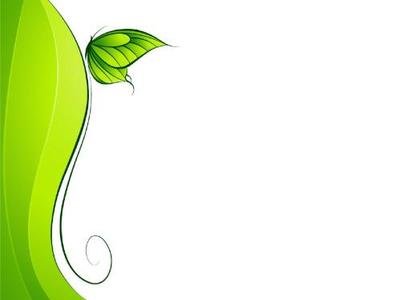 8*  蝴蝶的家
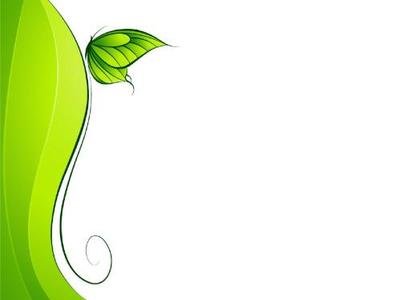 每位同学选取一个你认为最值得思考的问题，说明问题的提问角度并进行汇报！
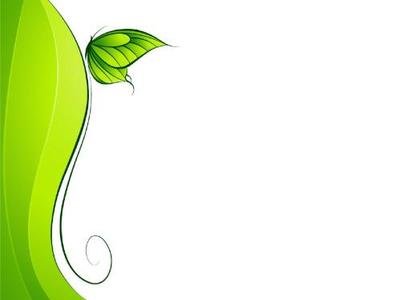 问题收纳箱
将同学们的问题进行登记，并从每个角度选取2个最有价值的问题进行解答。
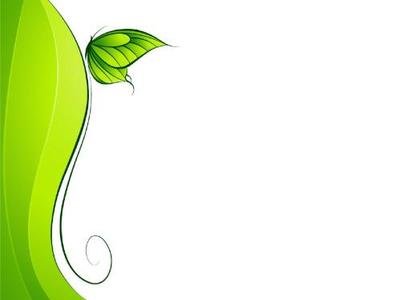 躲避  蝴蝶  吼叫  震撼  喧嚷 秘密  屋檐  黑压压  水淋淋  湿漉漉
麻雀   家雀儿
家雀儿：麻雀属鸟类的通称。
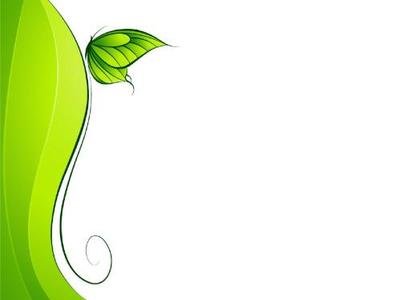 我常想，下大雨的时候，青鸟、麻雀这些鸟都要躲避起来，蝴蝶怎么办呢？
它们的家一定美丽而香甜，不像家雀儿似的，一下子就飞到人们的屋檐下避雨。
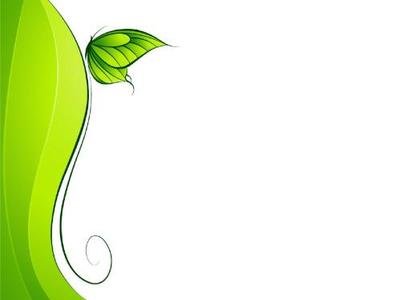 躲避  蝴蝶  吼叫  震撼  喧嚷 秘密  屋檐  黑压压  水淋淋  湿漉漉
麻雀   家雀儿